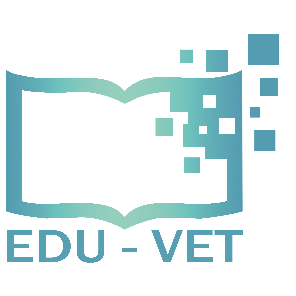 EDU-VETCurriculum and Online Course Meeting16th- 18th of March 2021
Project Number: 2019-1-DE02-KA202-006068
EDU-VET
Part 2
E-Learning, Digitisation and Units for Learning at VET schools –Creating online Learning Environments in Technical Education forEuropean metal industry
Administration and financial information
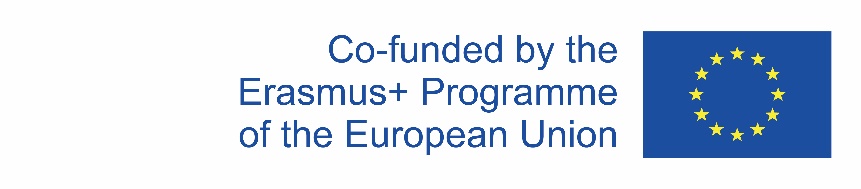 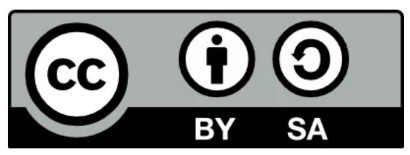 The European Commission support for the production of this publication does not constitute an endorsement of the contents which reflects the views only of the authors, and the Commission cannot be held responsible for any use which may be made of the information contained therein.
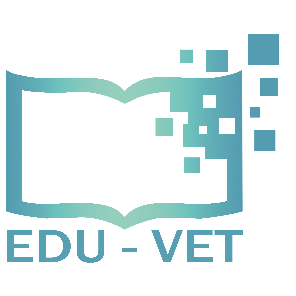 The PROM Tool
The PROM Tool – Travel costs (1)
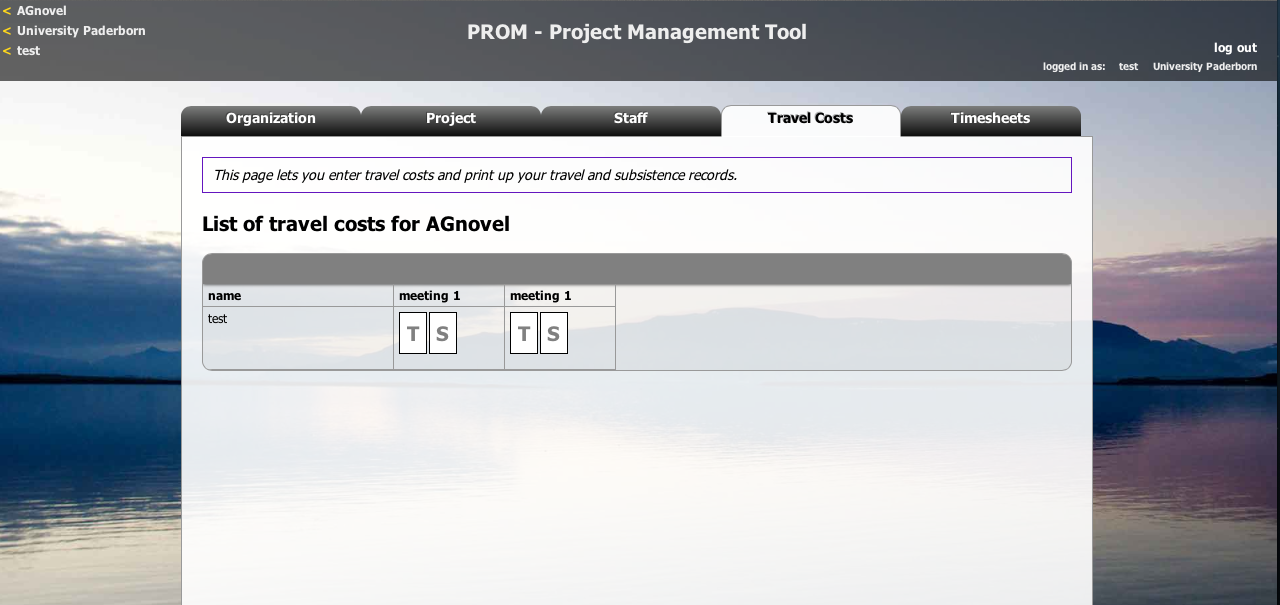 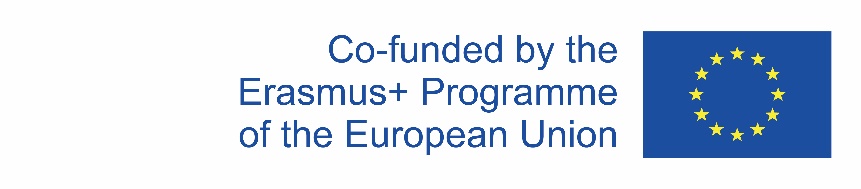 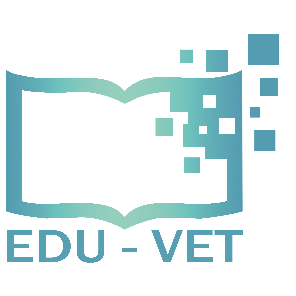 The PROM Tool
The PROM Tool – Travel costs (2) – Travel record I
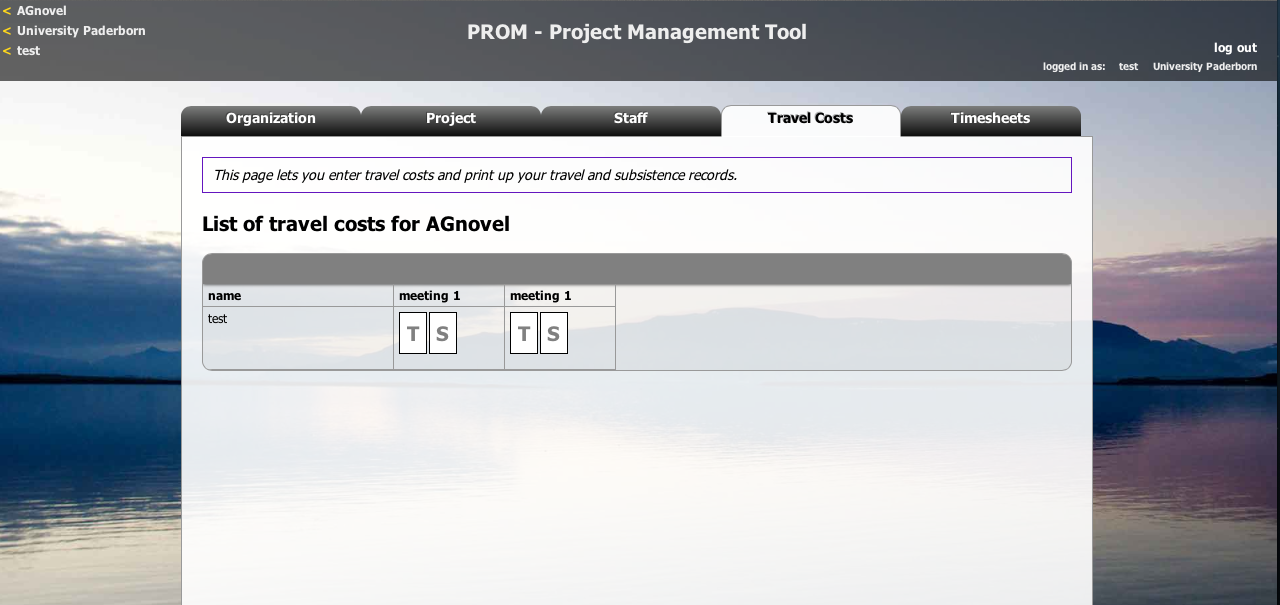 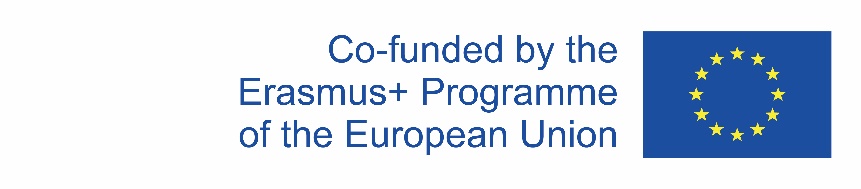 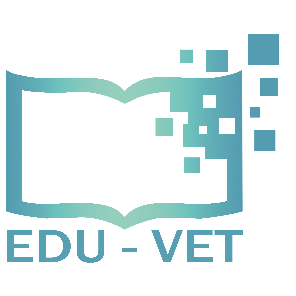 The PROM Tool
The PROM Tool – Travel costs (3) – Travel record II
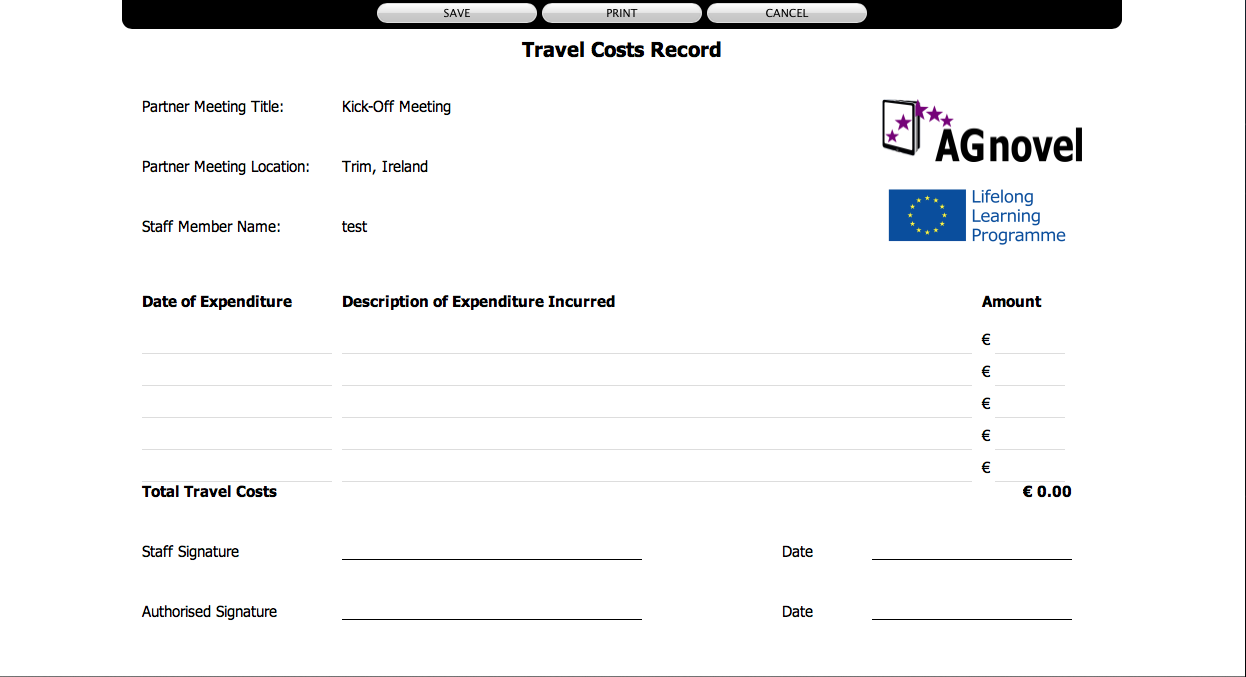 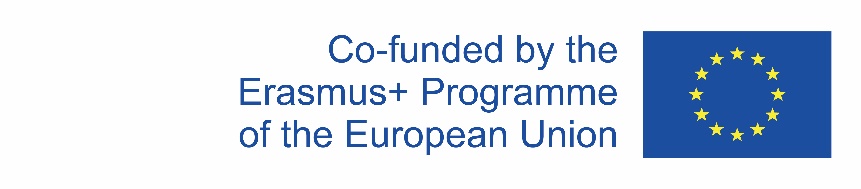 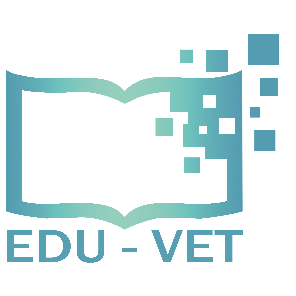 The PROM Tool
The PROM Tool – Travel costs (4) – Subsistence costs I
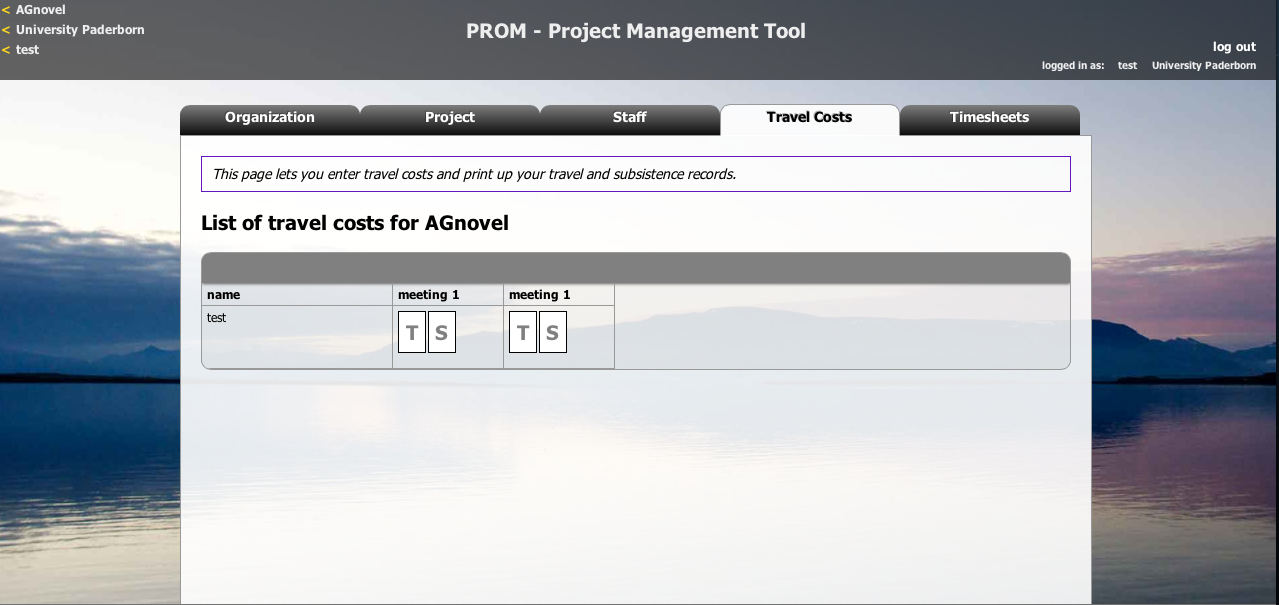 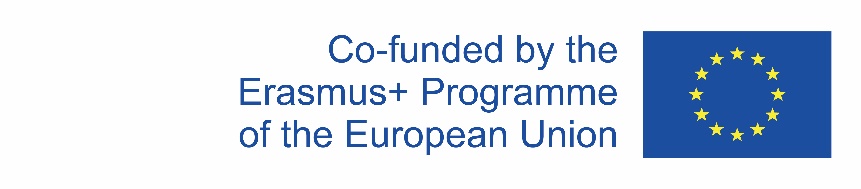 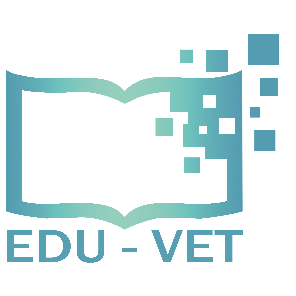 The PROM Tool
The PROM Tool – Travel costs (5) – Subsistence costs II
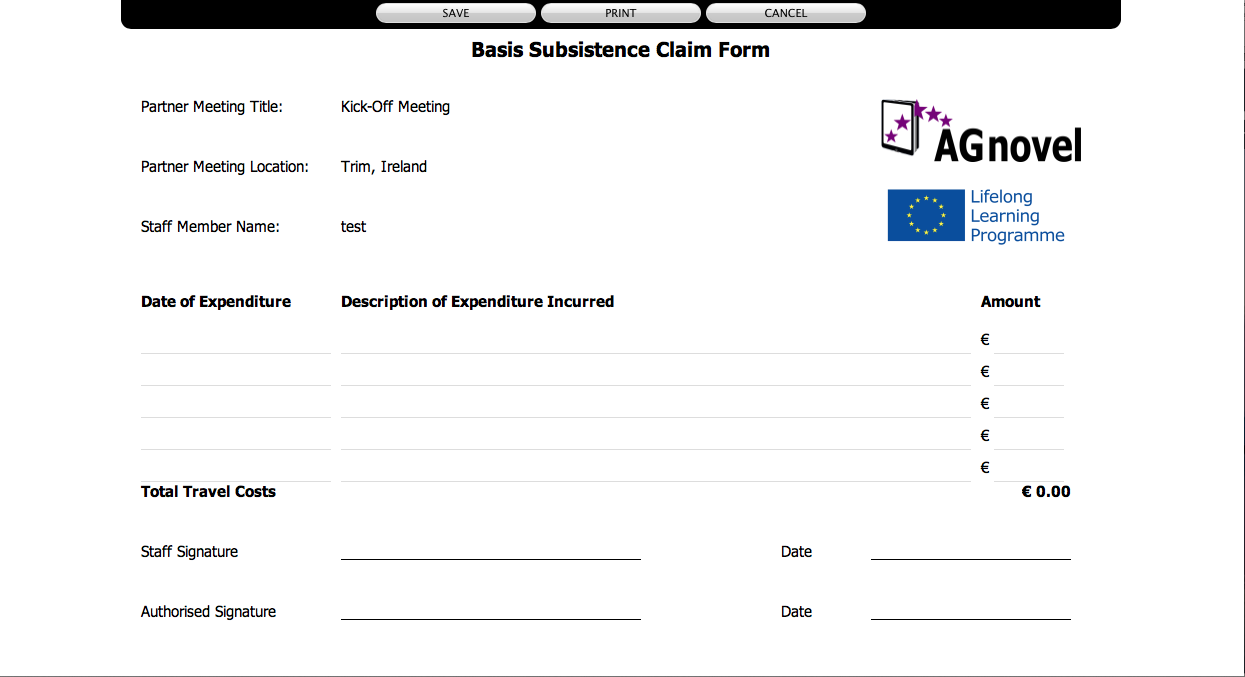 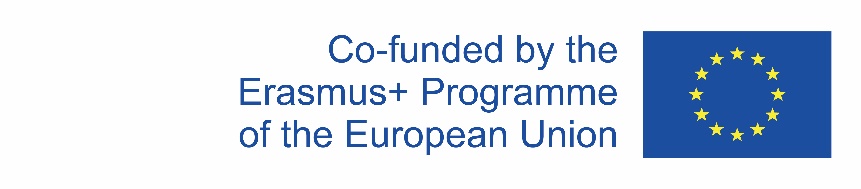 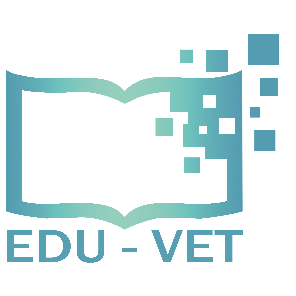 The PROM Tool
The PROM Tool – Timesheets (1) – Select the month
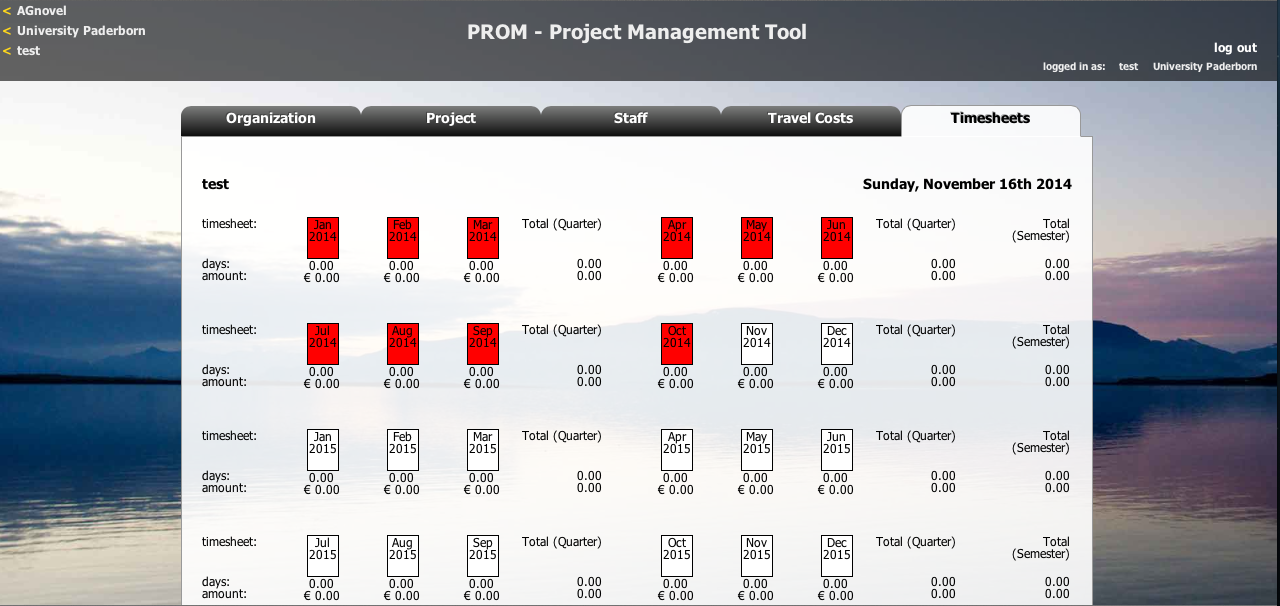 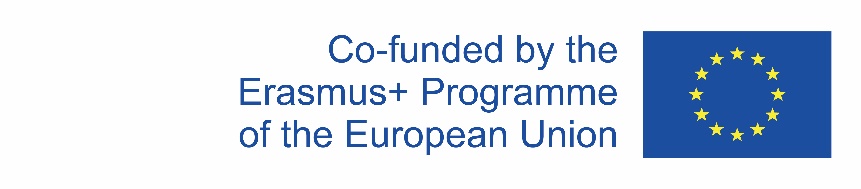 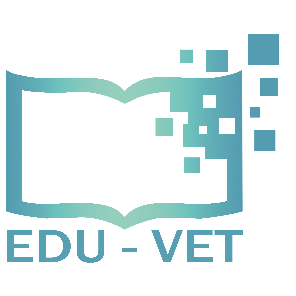 The PROM Tool
The PROM Tool – Timesheets (2) – Fill in the form I
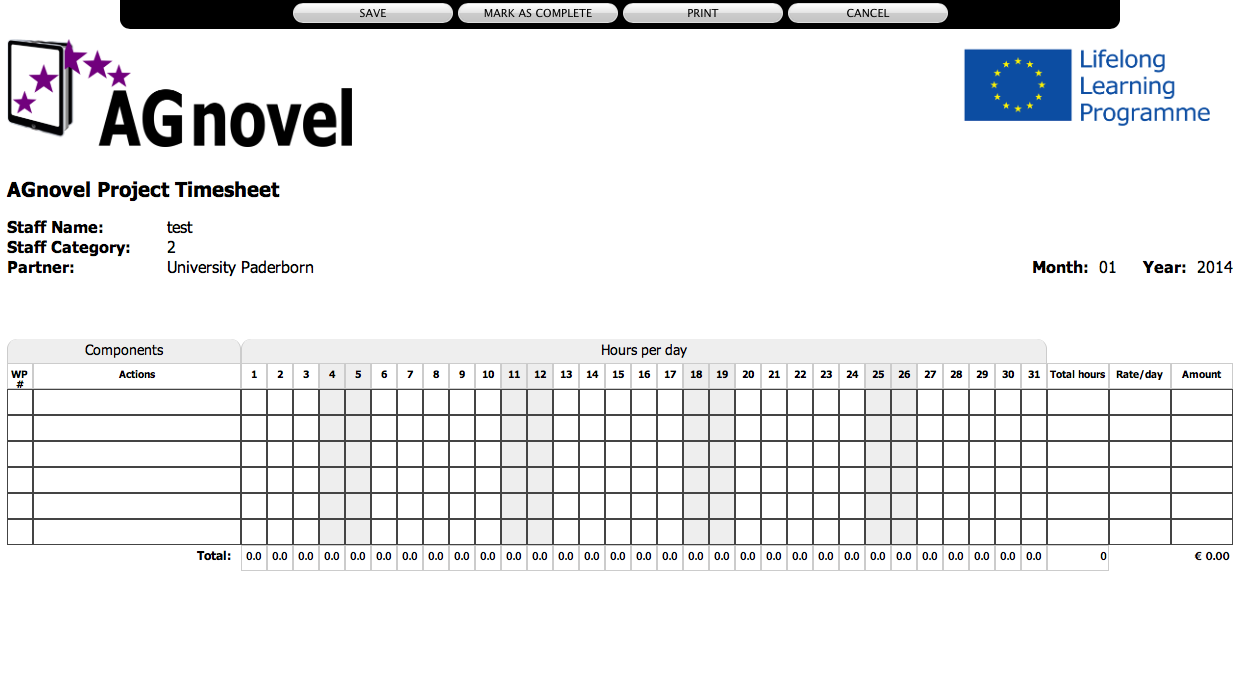 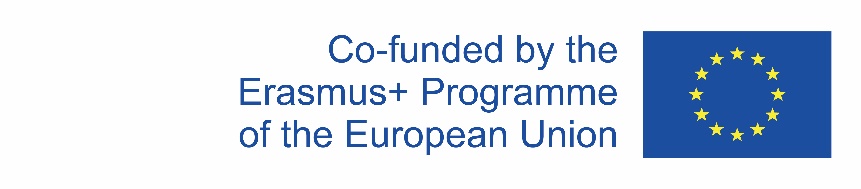 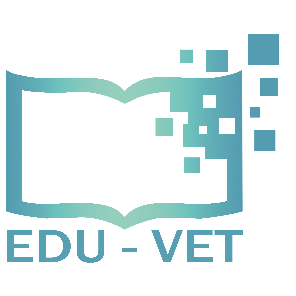 The PROM Tool
The PROM Tool – Timesheets (3) – Fill in the form II
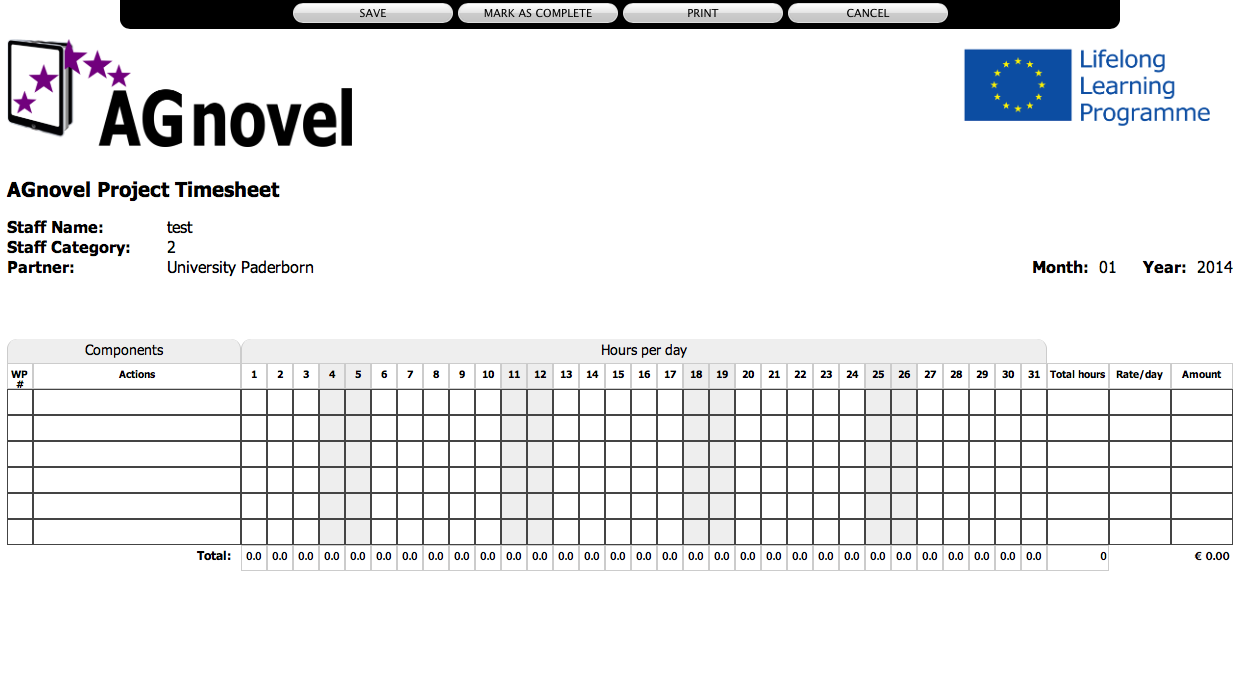 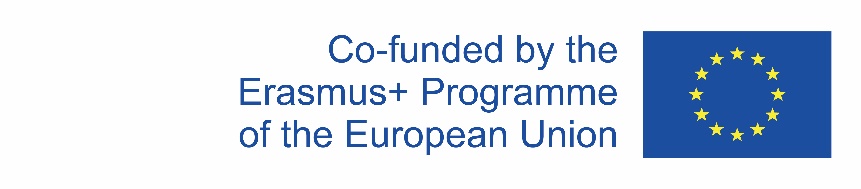 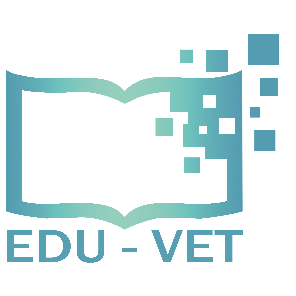 The PROM Tool
The PROM Tool – Timesheets (4) - Overview
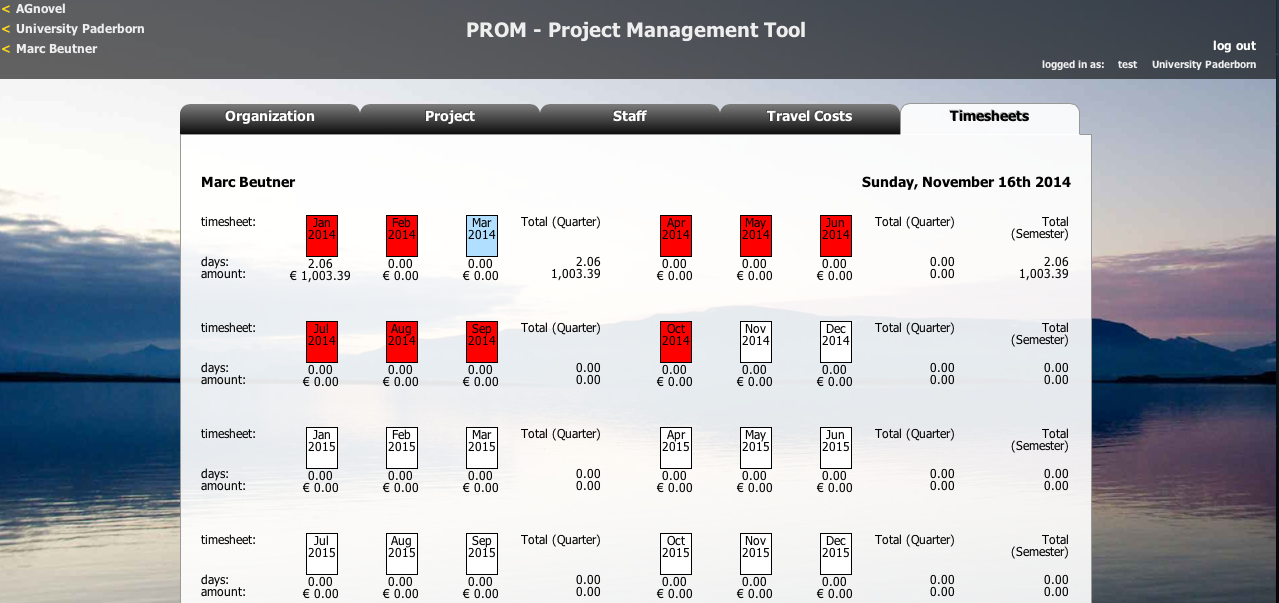 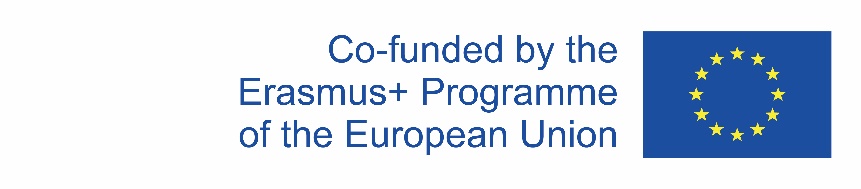 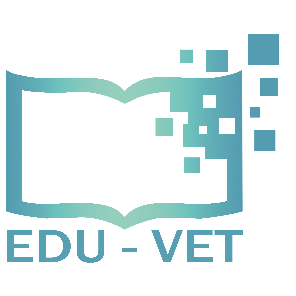 The PROM Tool
The PROM Tool – Log out
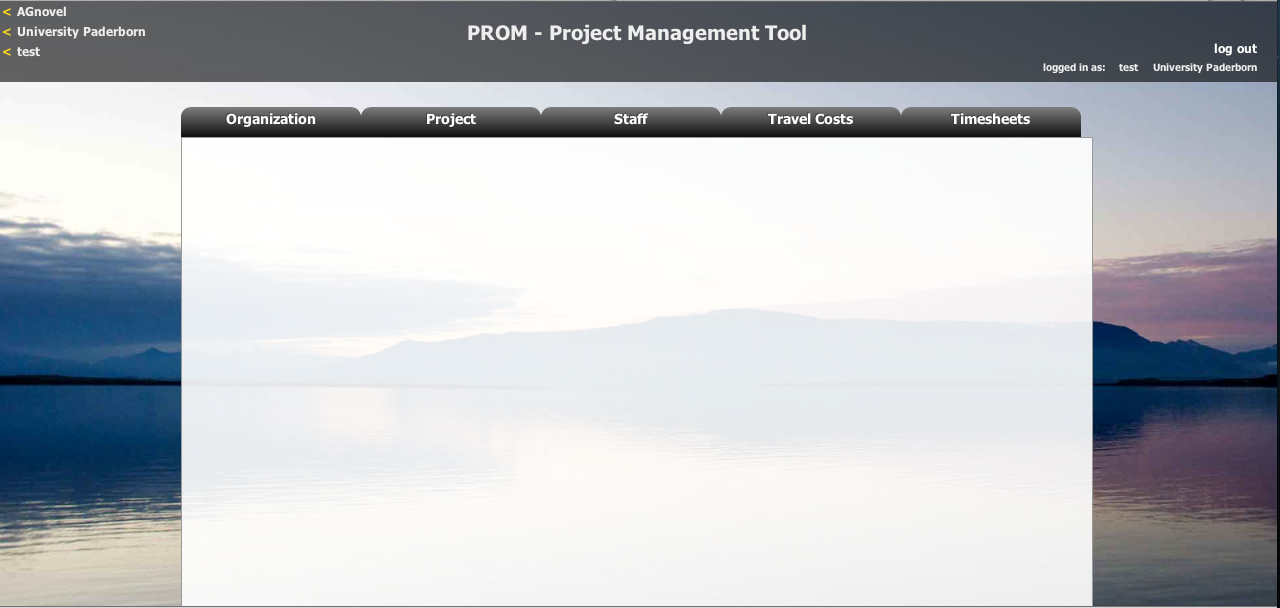 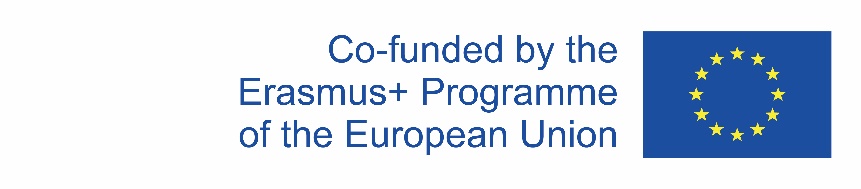 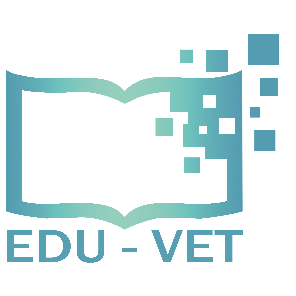 The PROM Tool
Overview – Task descriptions for PROM
This overview is also uploaded on NextCloud!
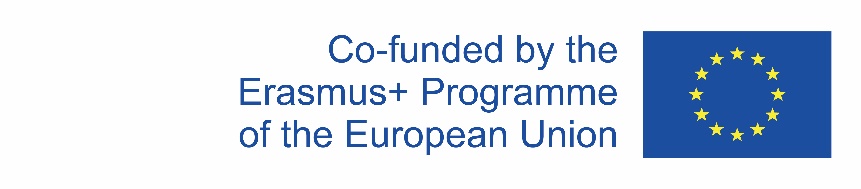 Contact
Marc BeutnerUniversity Paderborn, Warburger Str. 10033098 Paderborn, GermanyMarc.Beutner@uni-paderborn.de
http://wiwi.uni-paderborn.de/department5/wirtschaftspaedagogik-prof-beutner/
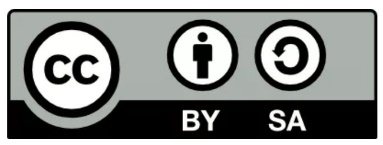 The European Commission support for the production of this publication does not constitute an endorsement of the contents which reflects the views only of the authors, and the Commission cannot be held responsible for any use which may be made of the information contained therein.
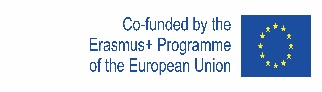